Для всех без исключения есть правила движения
Воспитатель ГПД  
Королькова Галина Алексеевна
ГБОУ СОШ № 139
Санкт-Петербург
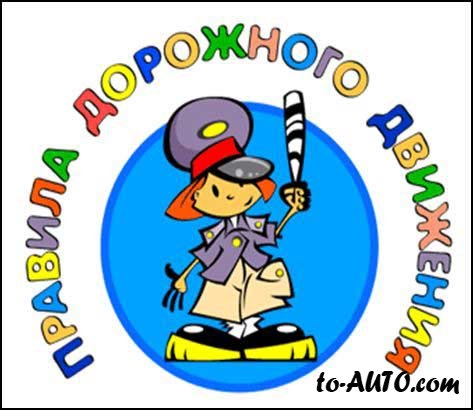 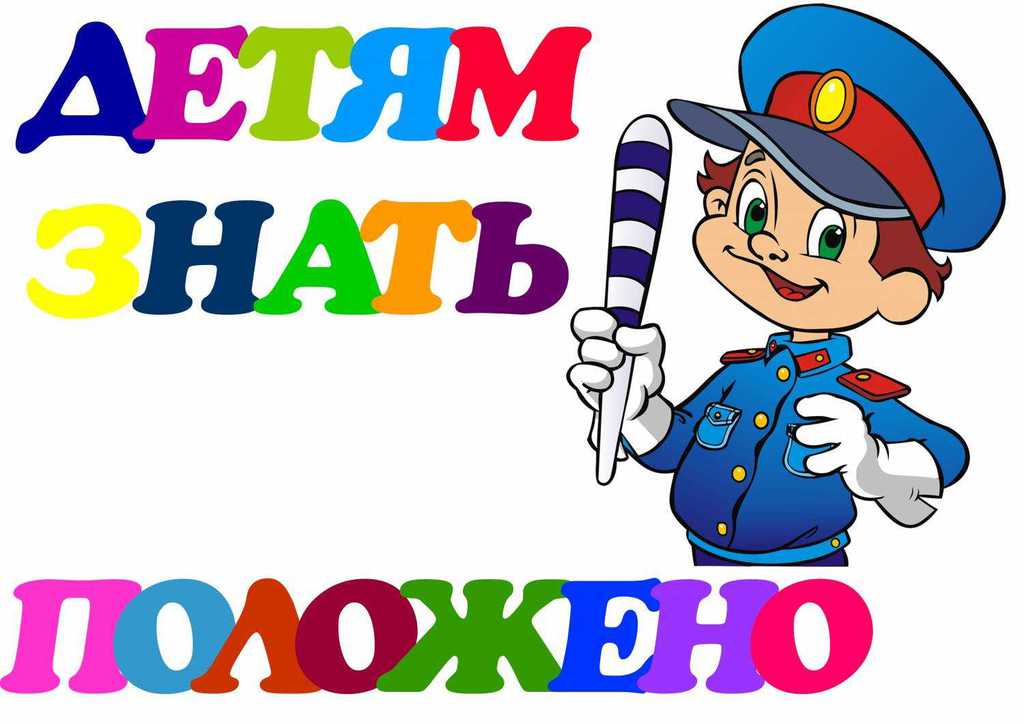 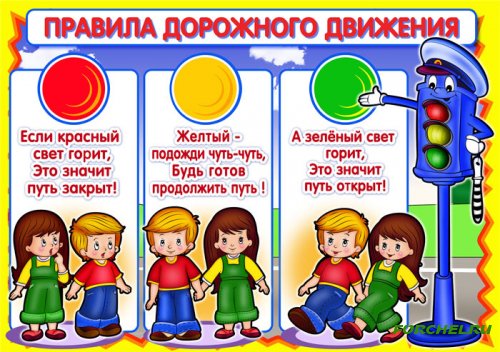 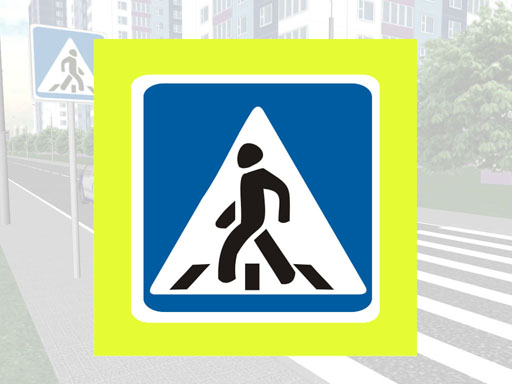 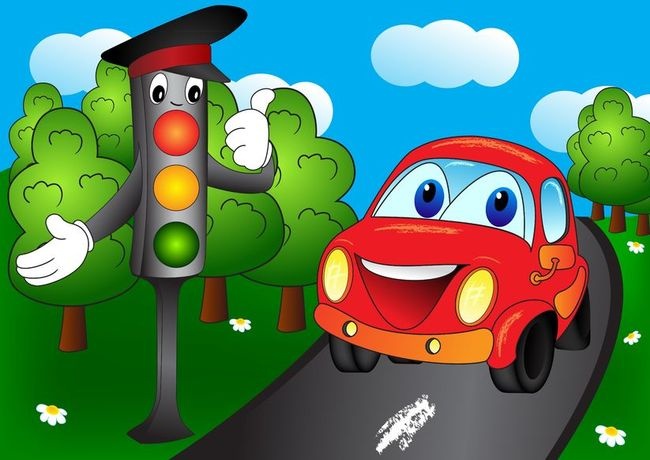 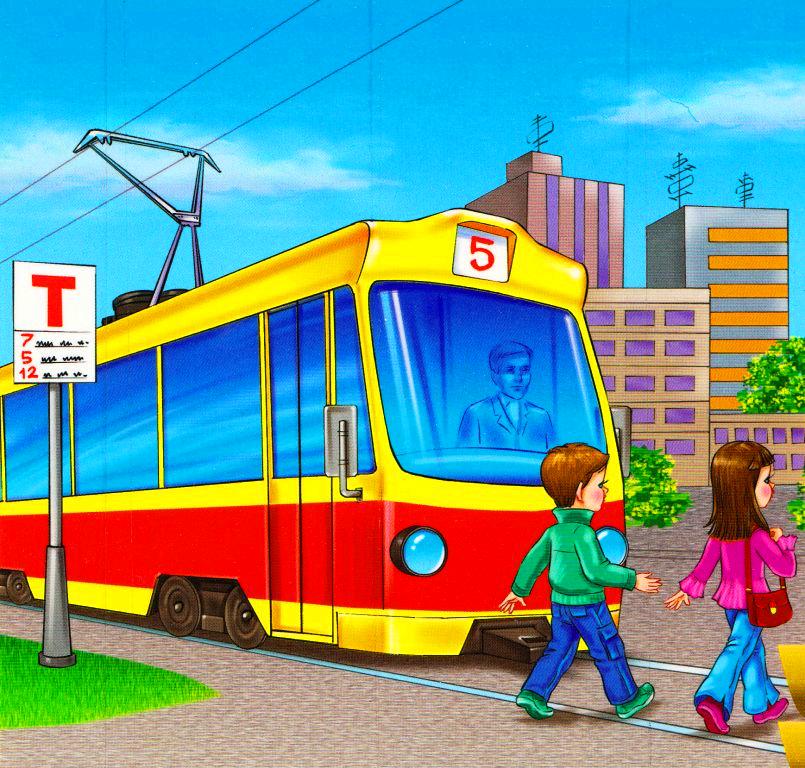 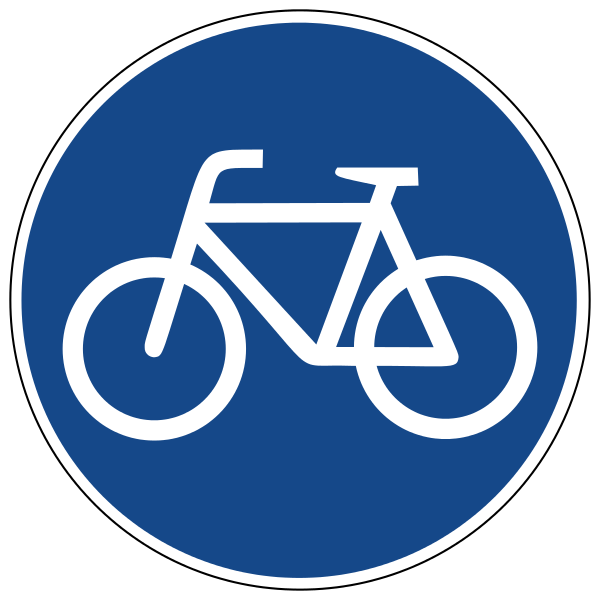 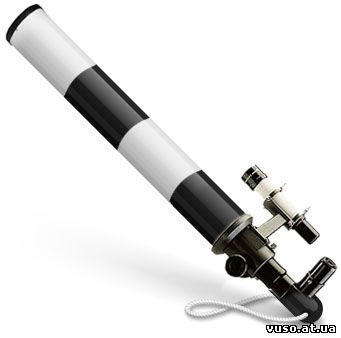 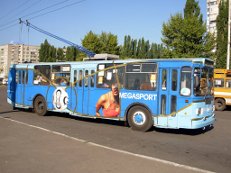 Аукцион загадок
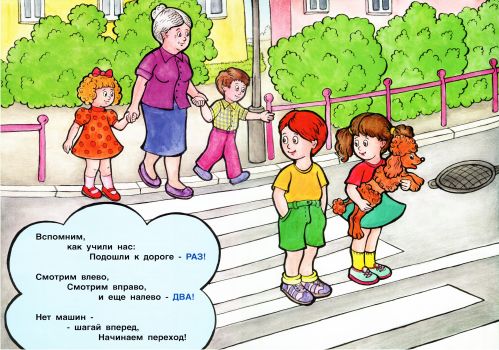 Доскажи словечко
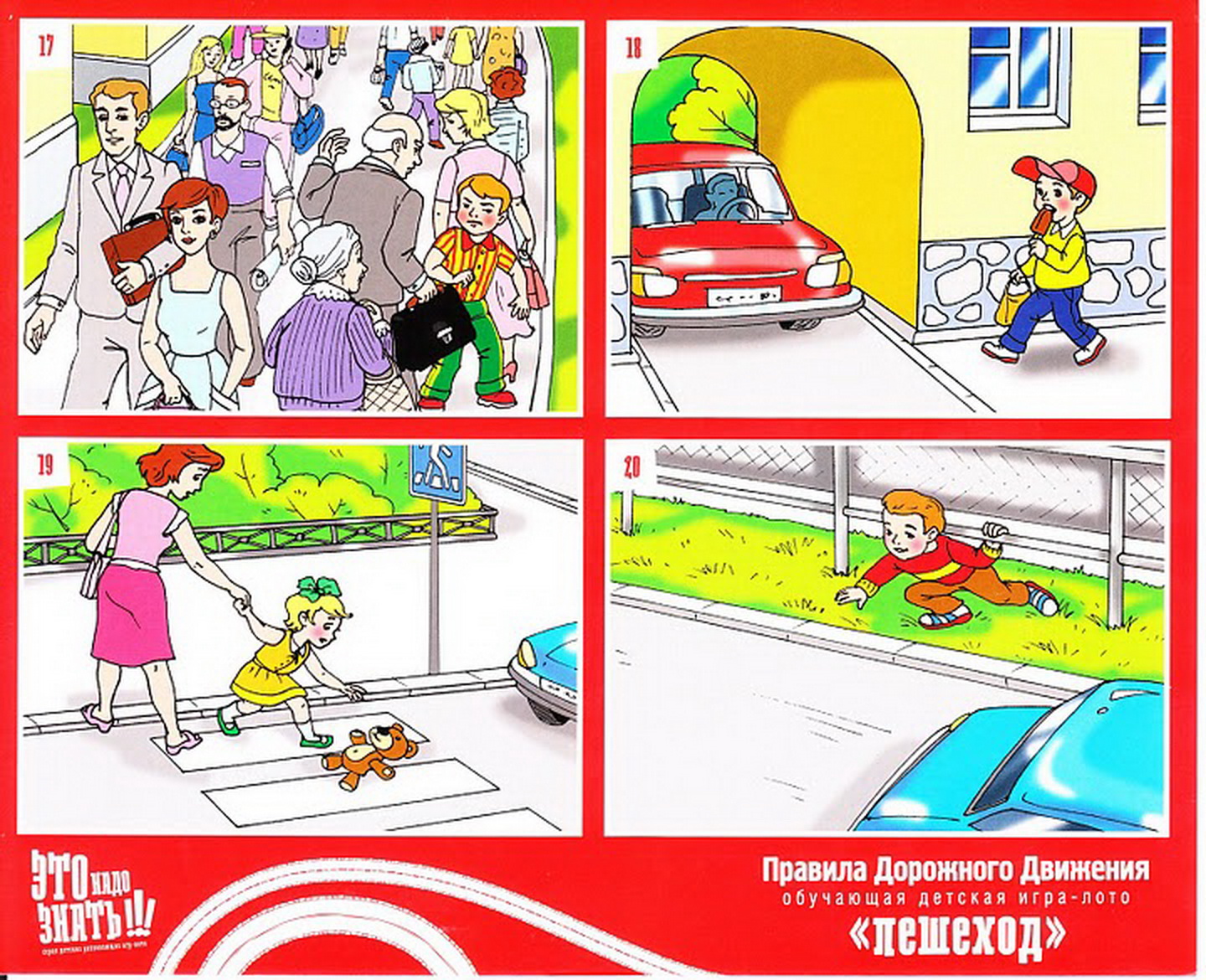 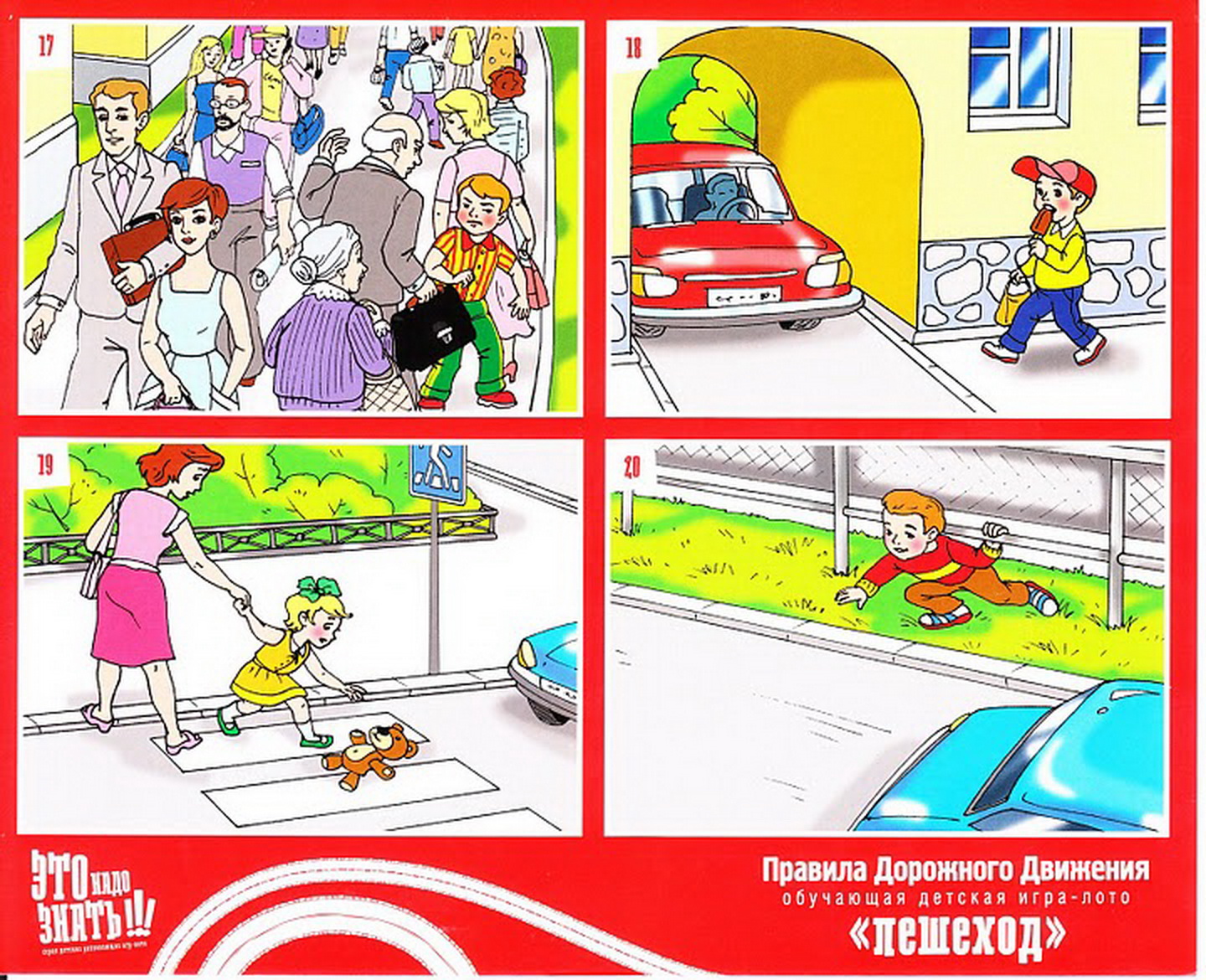 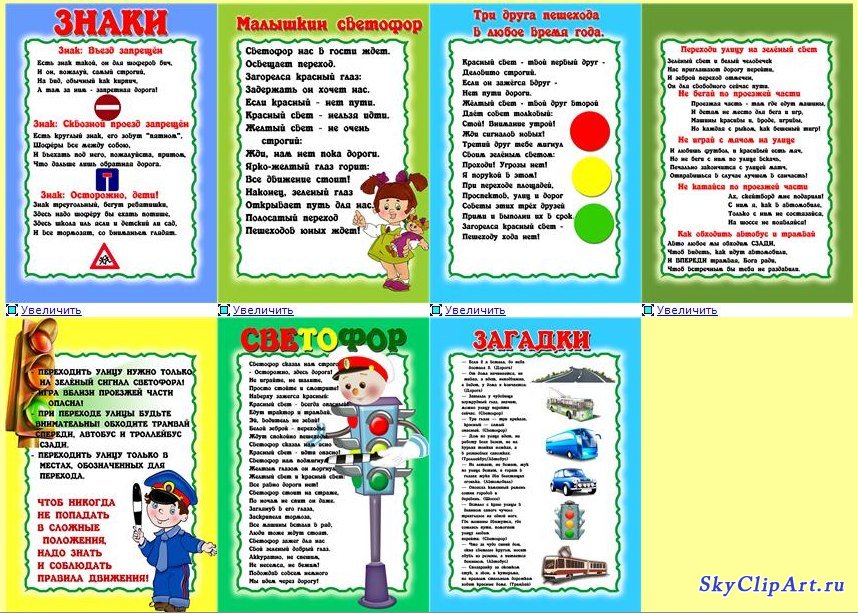 Дополни фразу
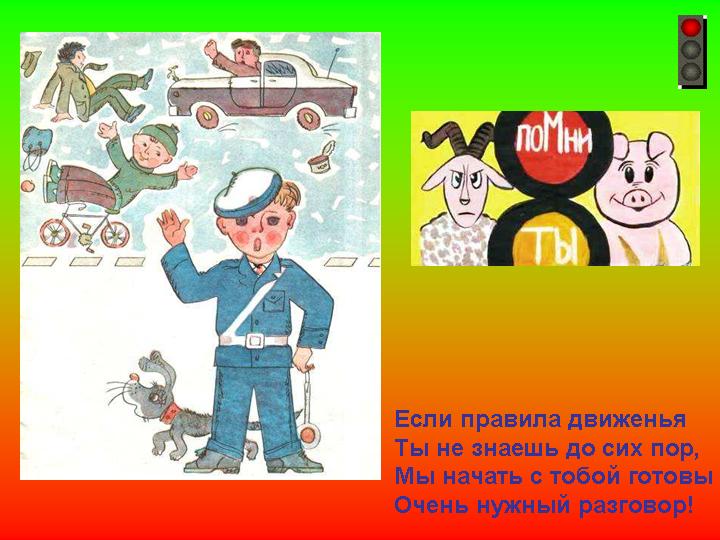 Запрещается-разрешается
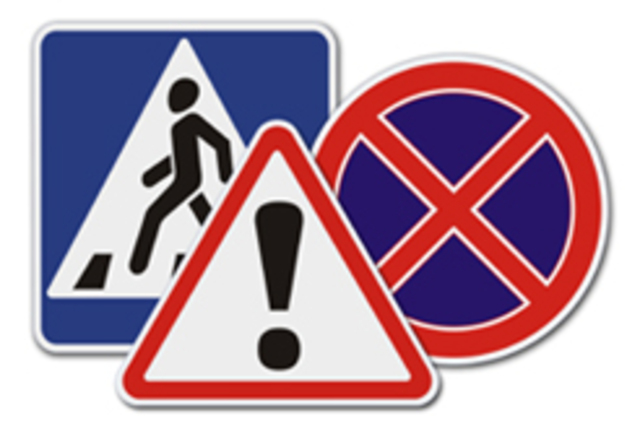 Спасибо за внимание!